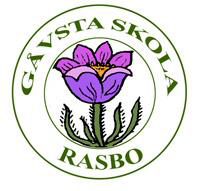 http://www.gavstaskola.uppsala.se/
GÅVSTA SKOLA
Förskoleklass ht 2021
Välkomna till skolan!
INFORMATIONpå hemsidan http://www.gavstaskola.uppsala.se/ samt i veckobrev från respektive lärareoch från fritidshemmetUNIKUM
Förskoleklassen Samma styrdokument som grundskolan, LGR11Ledighetsansökningar
Vi arbetar främst med: att stärka de sociala förmågorna läs- och skrivförberedande arbete med hjälp av Bornholmsmodellenhttps://www.kodknackarna.se/hitta-spraket  matematikförberedande arbete
IBISInkluderande beteendestöd i skolanFokus på trygghet, struktur och lärande
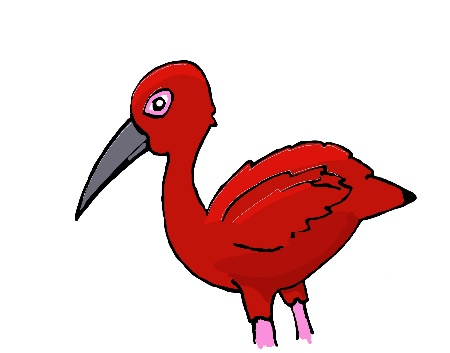 Personalen arbetar i arbetslagAlla barn är allas barn på skolan och eleven står i centrum.
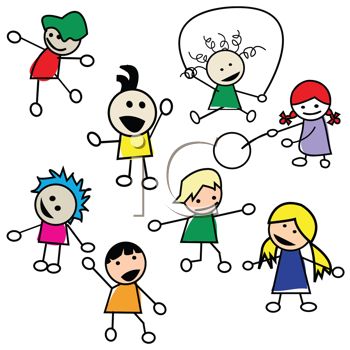 Skolfotografering 
enligt schema som ni får vid skolstart
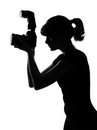 Skolsköterska information om skolhälsovårdens arbete. Blankett ”Hälsouppgift” Kontakt med skolsköterska via mail susanne.nilsson3@uppsala.se eller telefon 018 -727 74 80
FritidshemmetSamverkan skola och fritidsStärka den pedagogiska verksamhetenStyrdokumentAllmänna råd
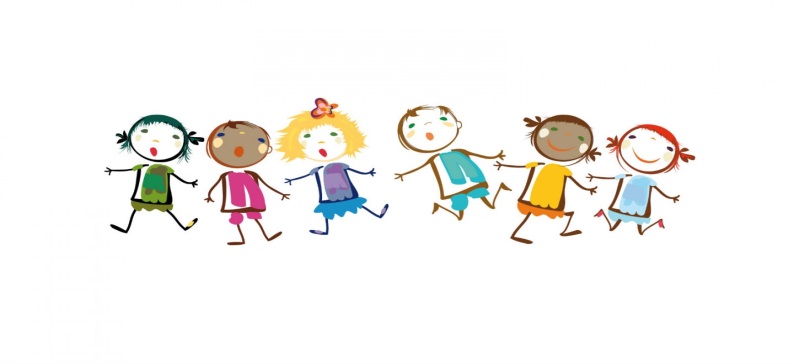 Fritidsverksamhet från 1/8 Meddela schema för barnets vistelsetider  Vi behöver inom kort få bifogad blankett ifylld om vilka tider era barn kommer att vistas på fritidshemmet veckorna innan skolstart.
Kontaktuppgifter och information om eventuella allergier mm. Lämnas tillsammans med blanketten om fritids.Besöksdagar i augusti – möjlighettill korta informationssamtal
Modersmålsundervisning  ansökan görs vid skolvalet i e-barn och ungdom
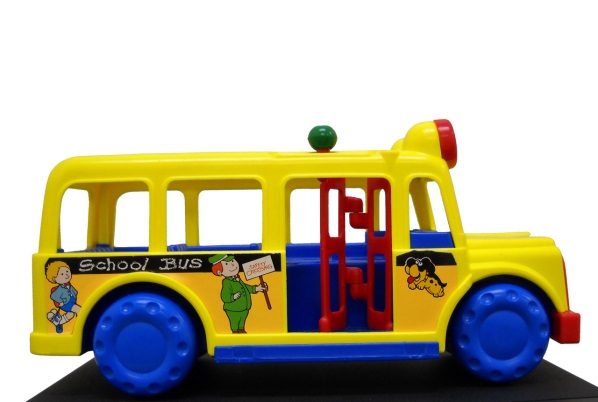 Skolskjuts  antagning.skolskjuts@uppsala.se  Hanteras av antagningsenheten
Om ni har frågor om skolans verksamhet eller ert barns utveckling vänd er i första hand till ansvarig lärare och resurs. Ni är alltid välkomna med frågor till oss rektorer om ni har frågor som ni inte känner att ni fått svar på
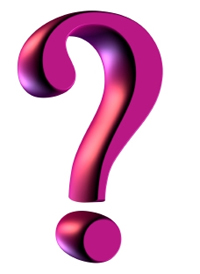 Birgitta Renöfält Biträdande rektor Gåvsta skolabirgitta.renöfält@uppsala.seHans Kvick Rektor Gåvsta skolahans.kvick@uppsala.se
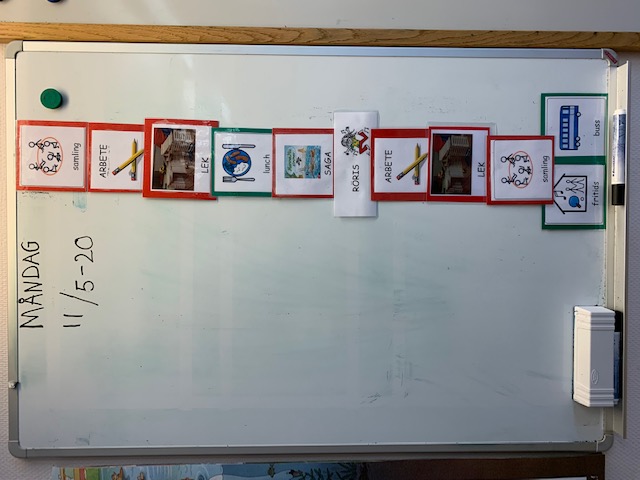